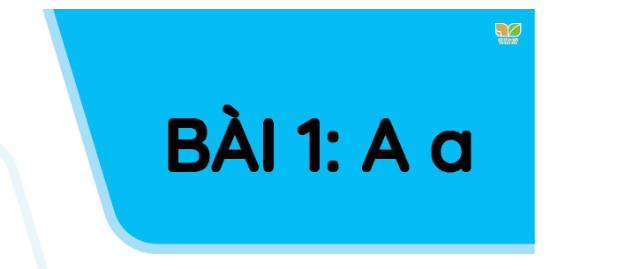 PHÒNG GD & ĐT QUẬN LONG BIÊN
MÔN TIẾNG VIỆT – LỚP 1
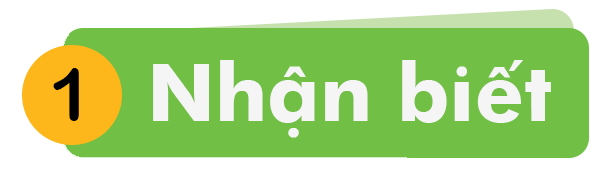 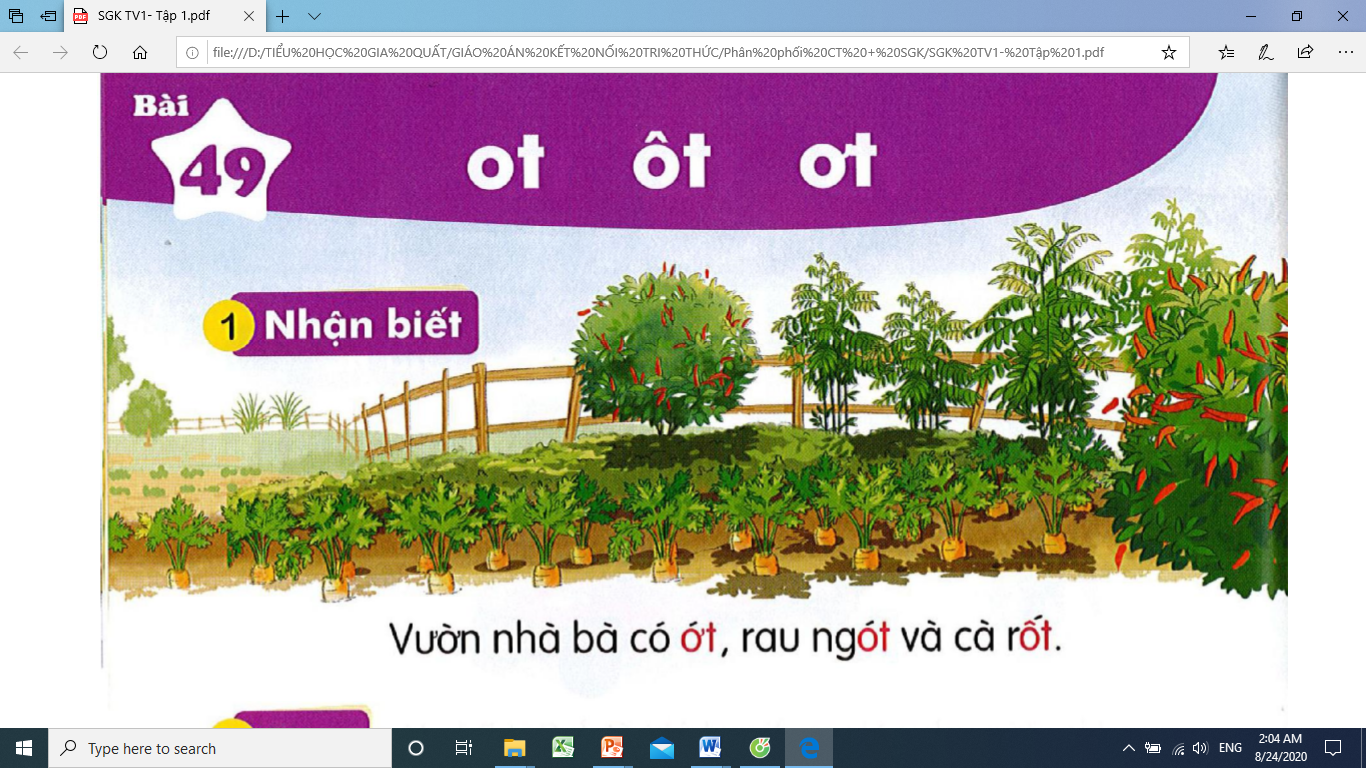 V­ưên nhµ bµ cã ít, rau ngãt vµ cµ rèt.
¬t
ot
«t
Bài 49: OT ÔT ƠT (tiết 1)
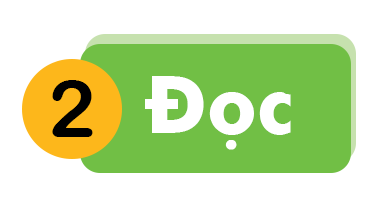 «
t
­¬
«t
­¬t
t
ot
t
o
ng
ot
ngãt
ot
ît
ot
ngät
vãt
èt
thít
tèt
cét
vît
ít
ét
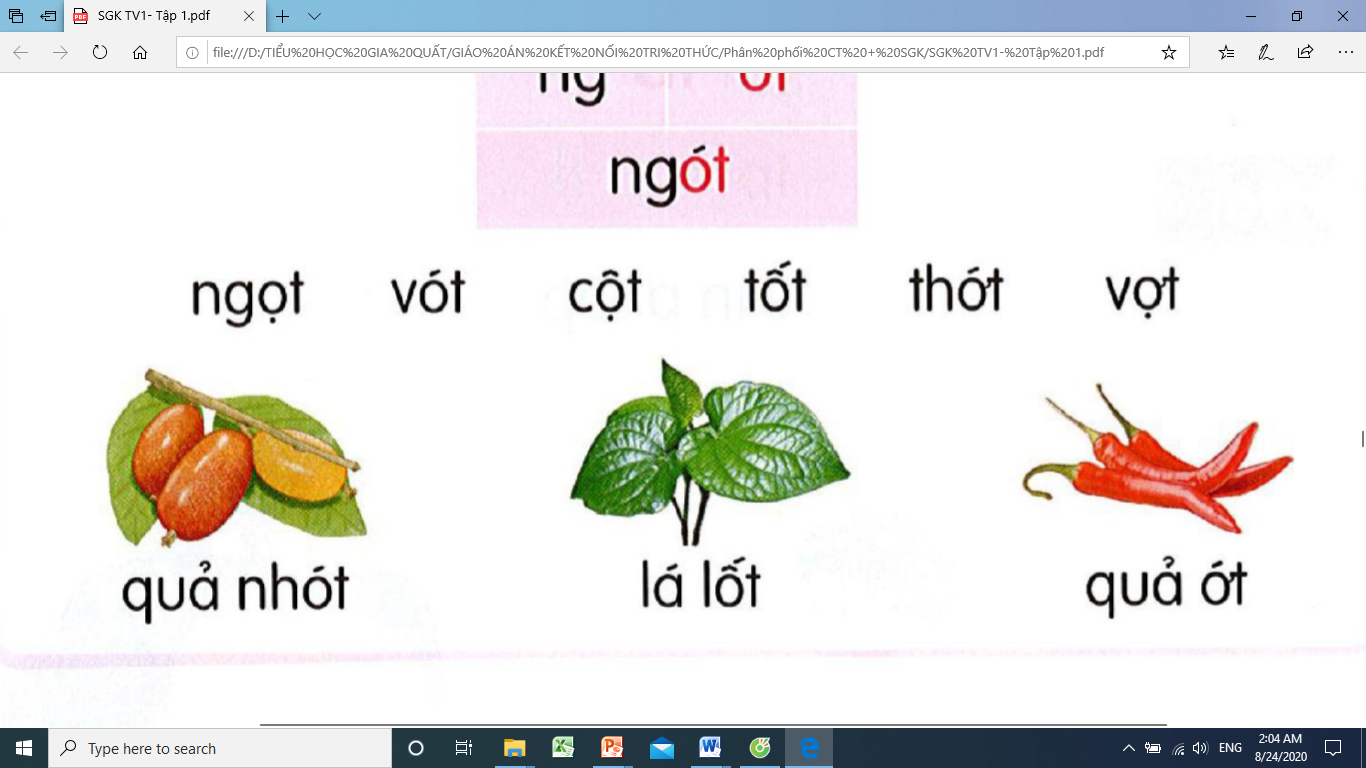 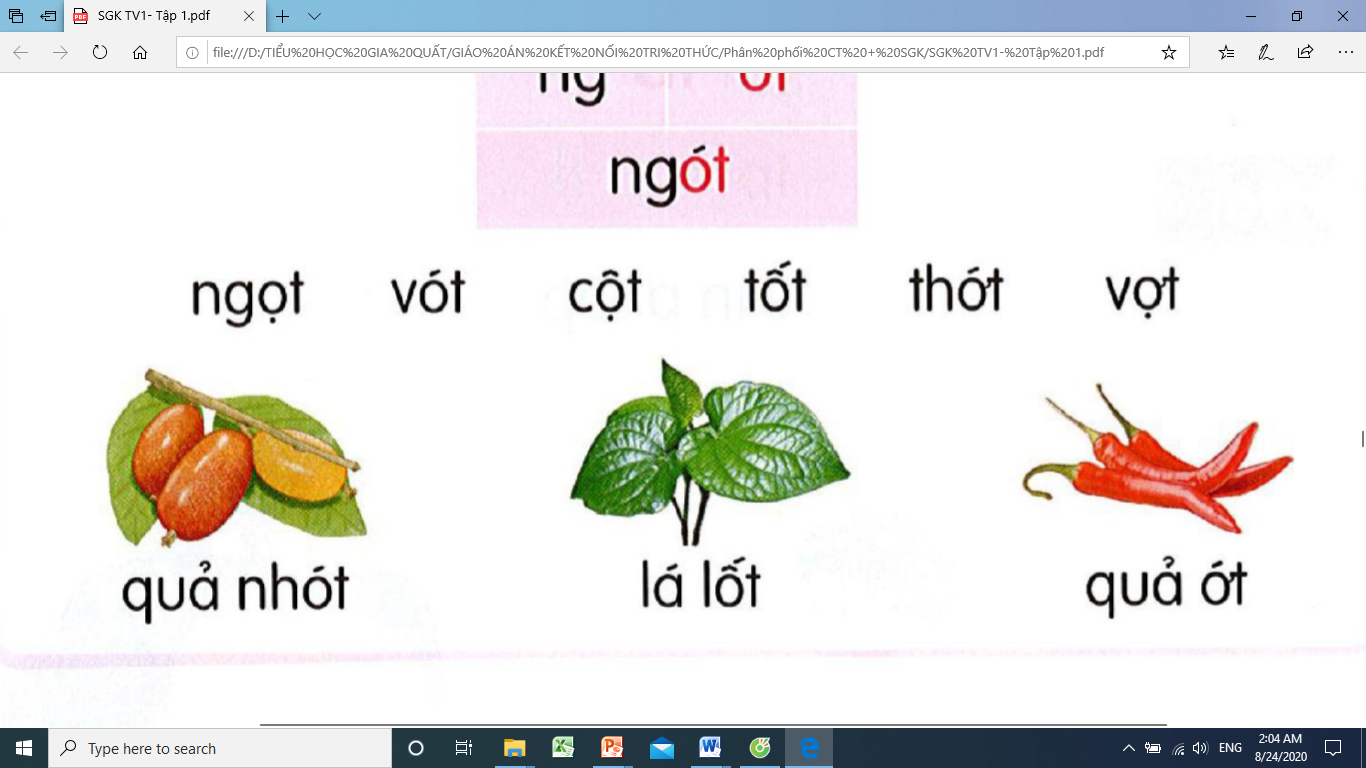 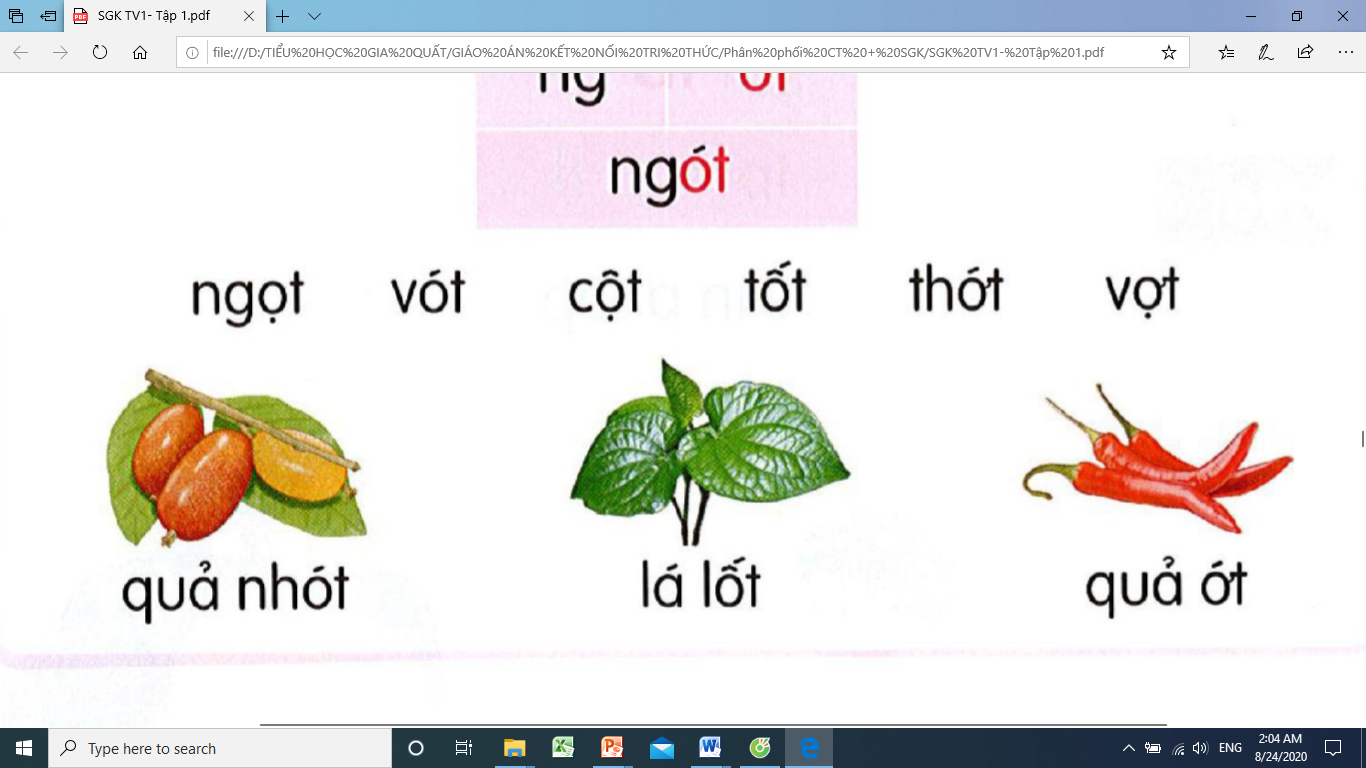 qu¶ ít
qu¶ nhãt
l¸ lèt
­¬t
«t
ot
ng
ot
ngãt
ngät
vãt
thít
tèt
cét
vît
qu¶ ít
qu¶ nhãt
l¸ lèt
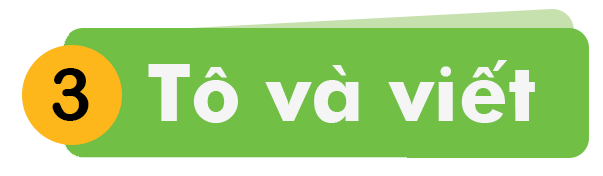 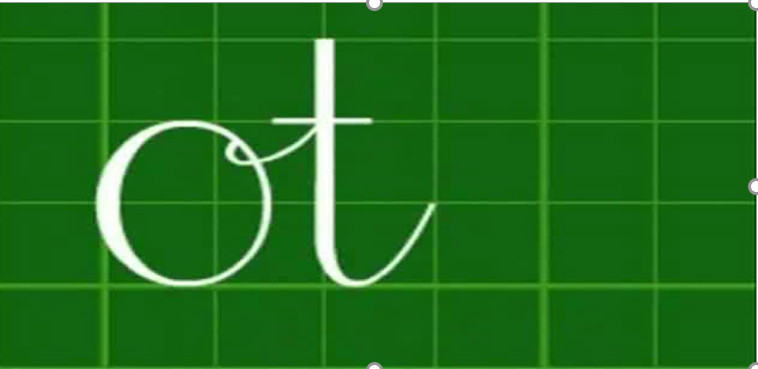 3
Vieát
3
Vieát
3
Vieát
VIẾT TỪ
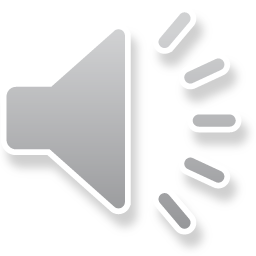 lá
lō
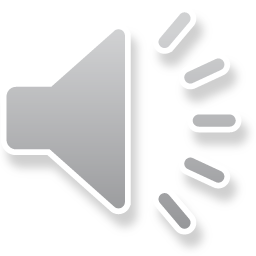 Ǖίả
ė
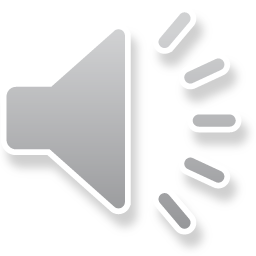 Dặn dò và định hướng tiết học sau
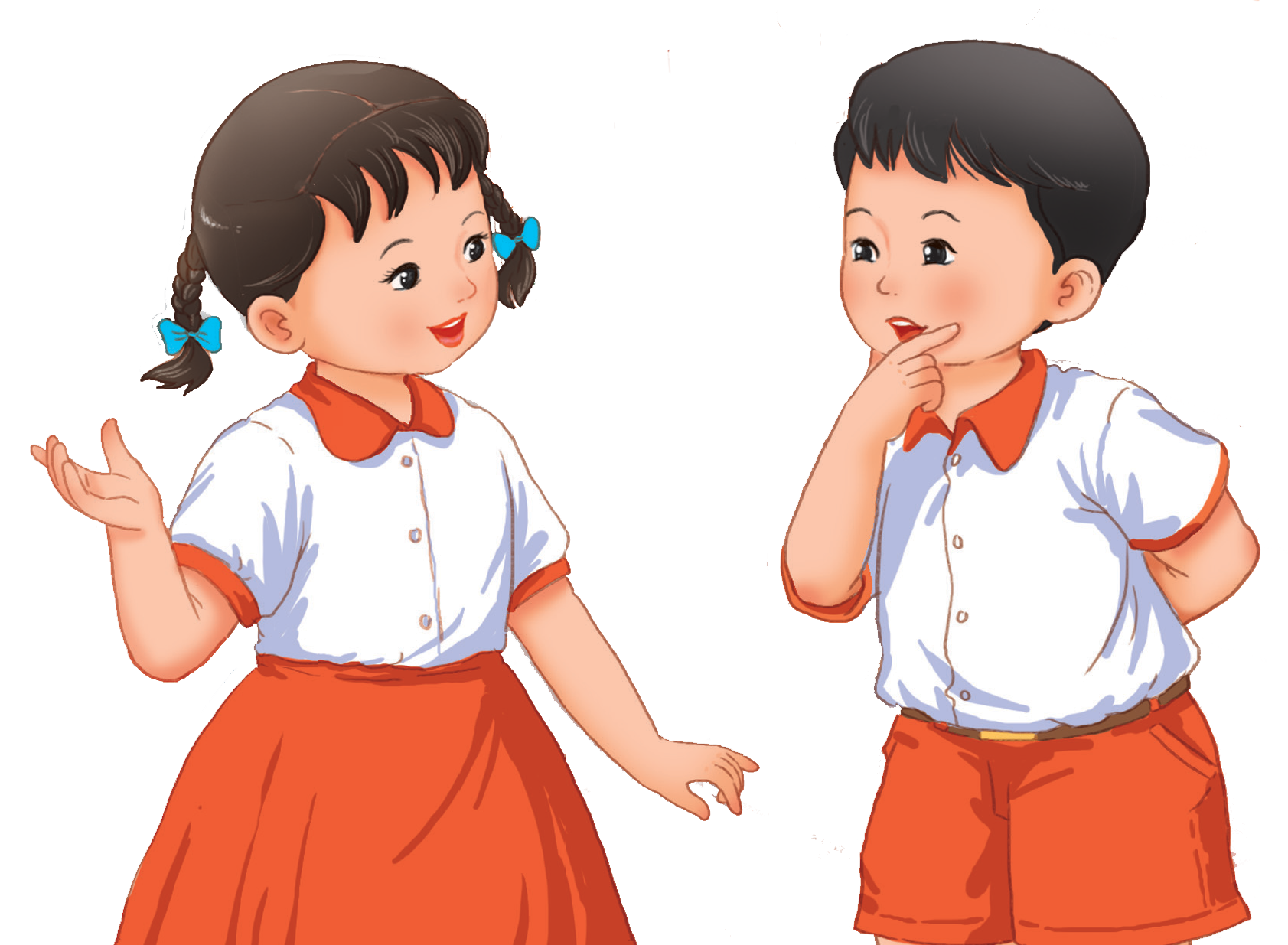 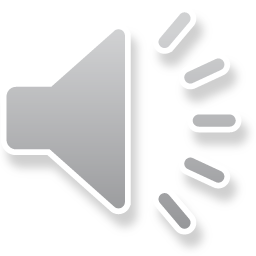